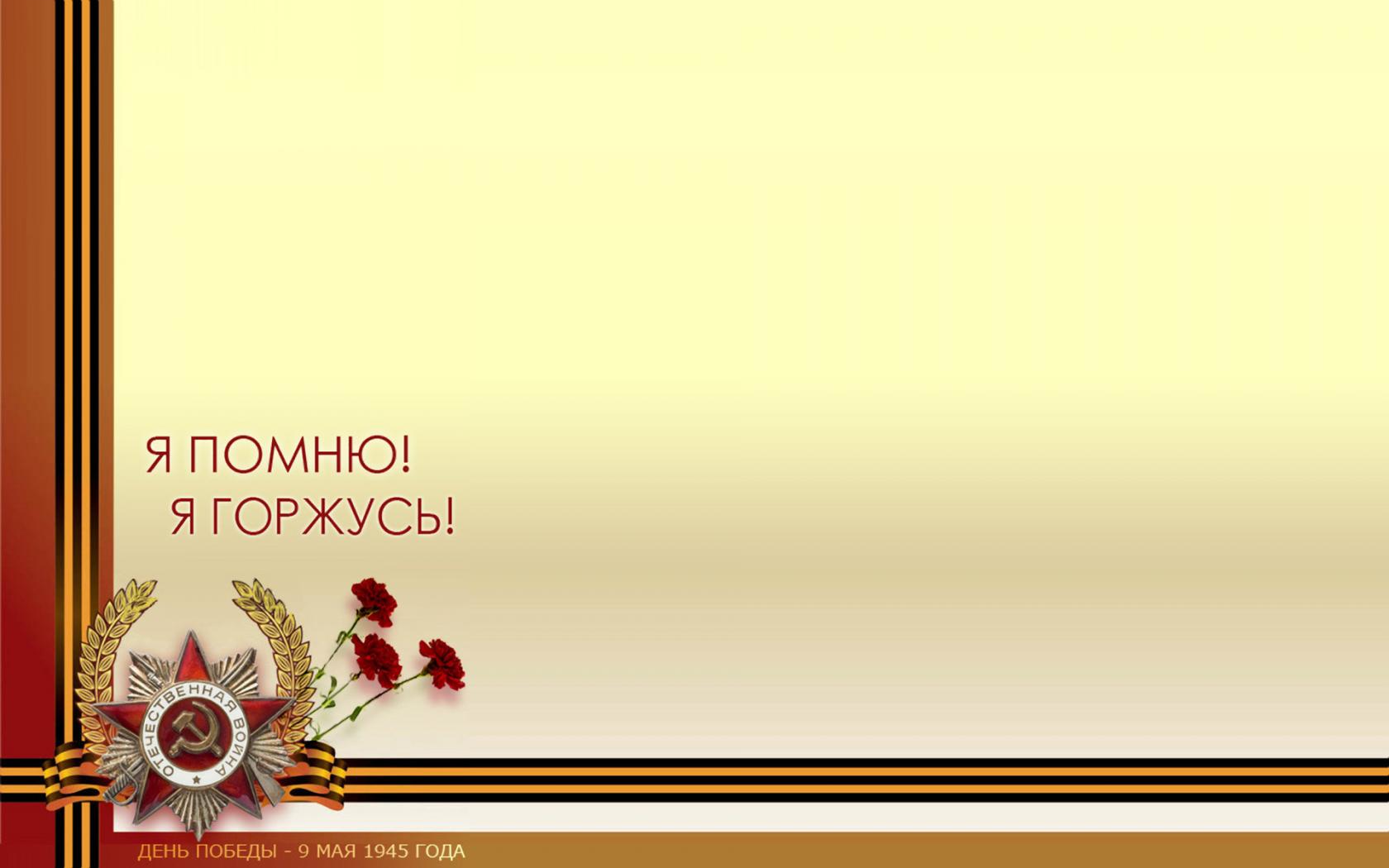 Неизвестный герой Великой Отечественной войны
Автор:  Волокитин Матвей – ученик 4 класса ДШИ г.Лузы
Руководитель: Токмакова Е.А.- преподаватель теоретических дисциплин ДШИ г.Лузы
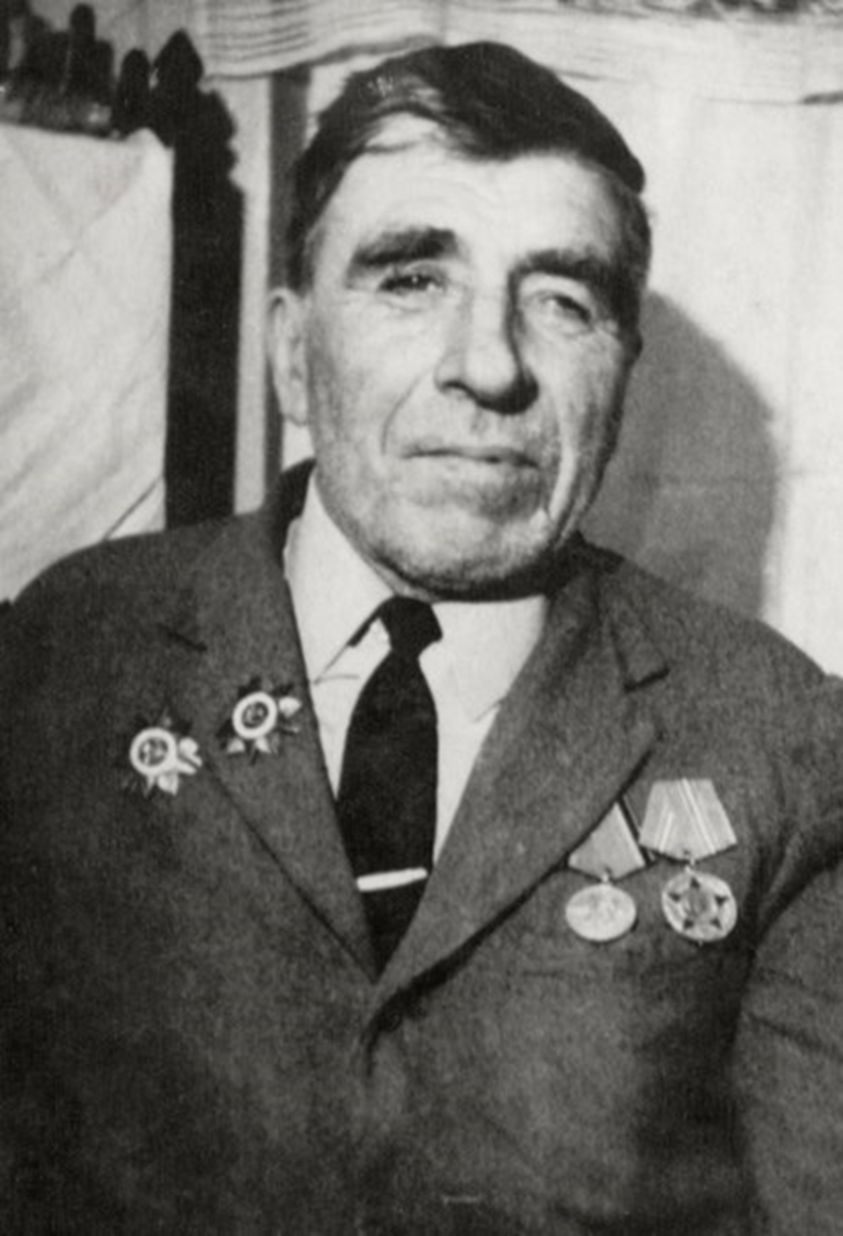 Мой прадед
Максимов Михаил Андреевич
(27.06.1910 – 02.08.1983)
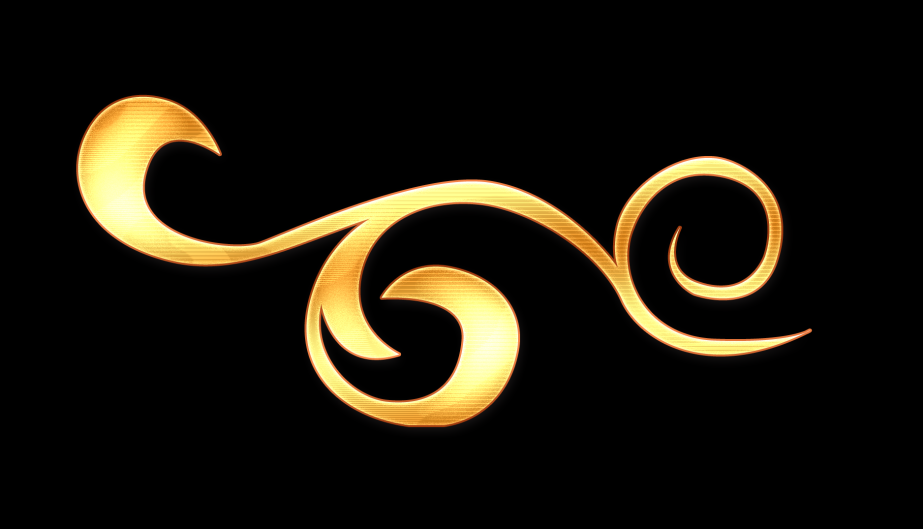 Цель исследовательской работы
Изучить историю жизни моего прадеда

Научиться находить и систематизировать информацию по теме
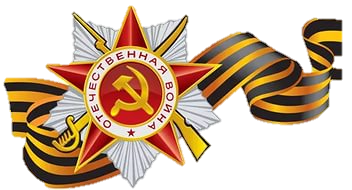 Задачи
Узнать историю жизни прадеда

Узнать о его вкладе в историю нашей страны

Познакомиться с сохранившимися фотографиями, документами;  поработать с семейным архивом;

Подготовить компьютерную презентацию
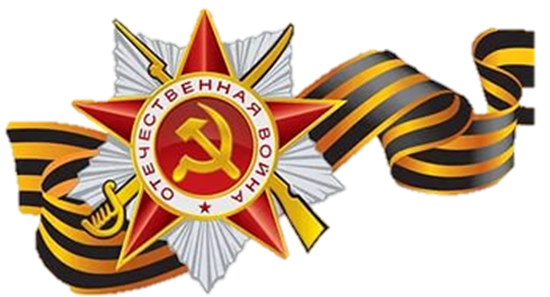 Методы исследования
изучение семейного архива, 

беседы с родственниками,
 
сопоставление полученных фактов биографии прадедушки с историей страны,

анализ и обобщение собранной информации.
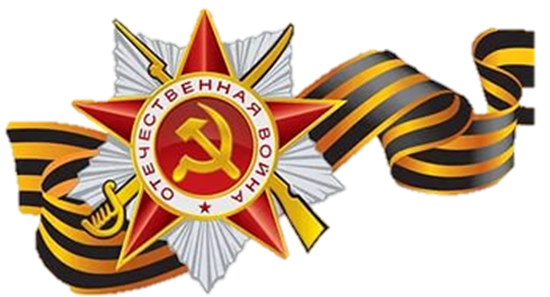 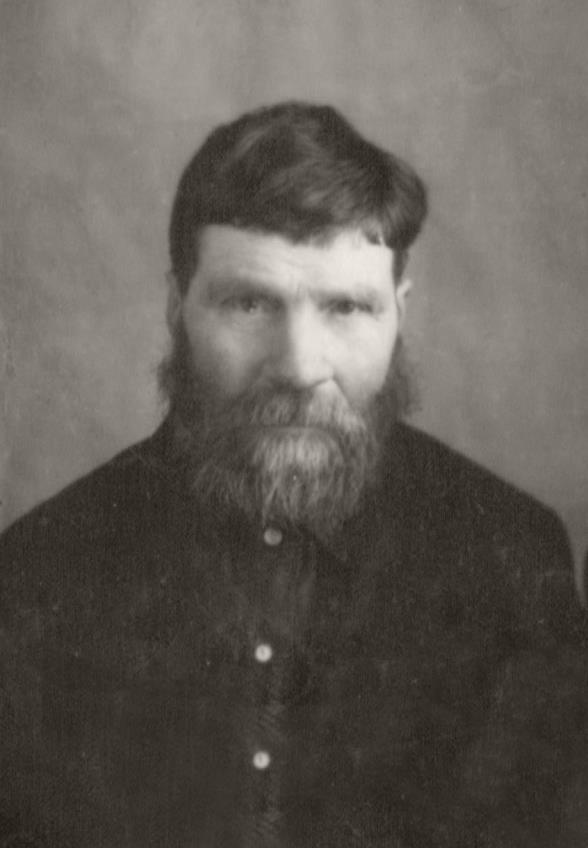 Прапрадед 
             Максимов  
       Андрей Михайлович
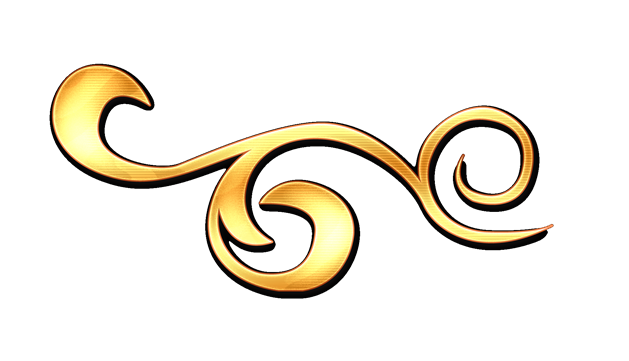 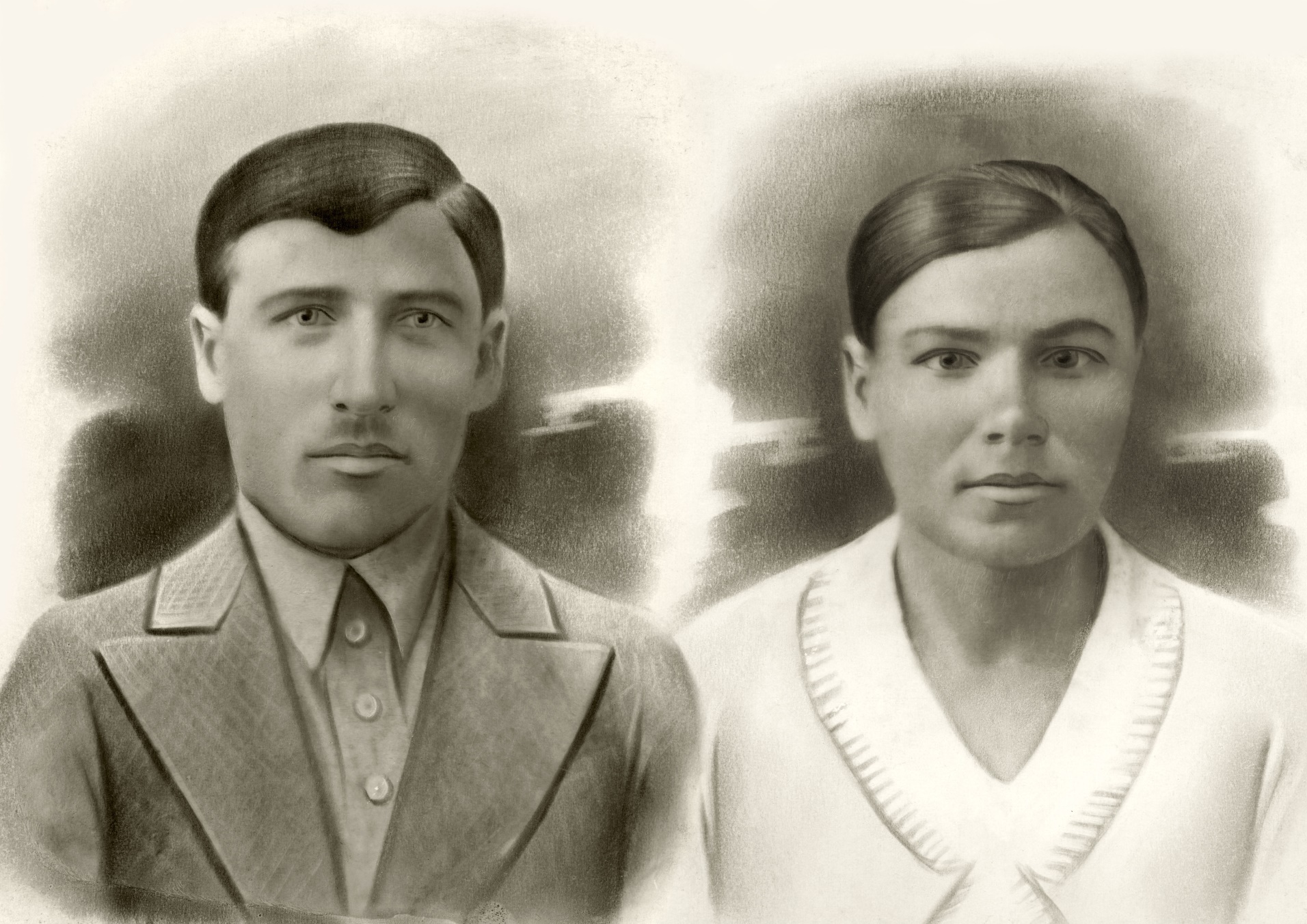 Михаил Андреевич и Вера Ивановна Максимовы
(довоенное фото)
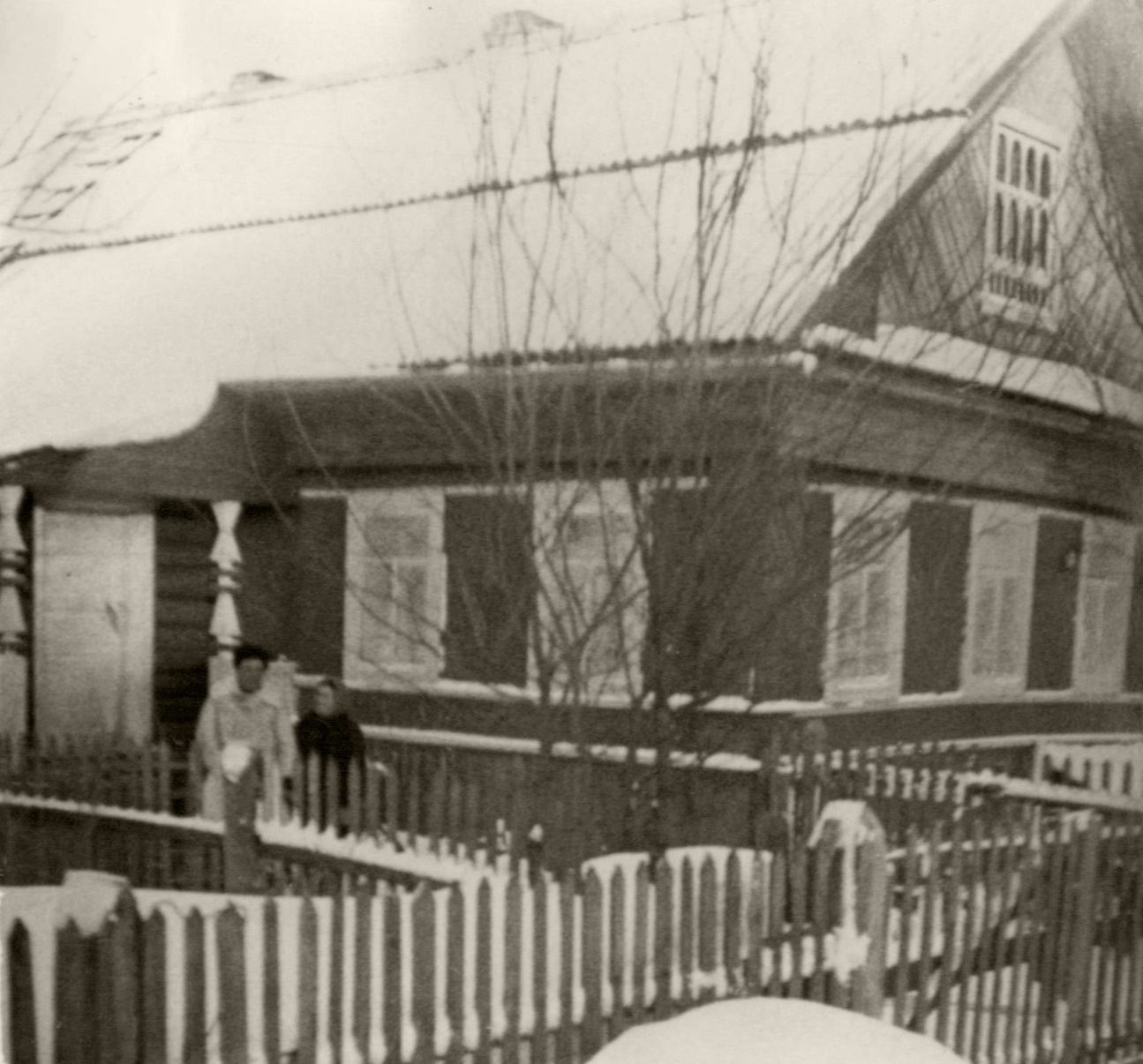 Дом в г.Луза на улице Матросова,16  (л/б №3)
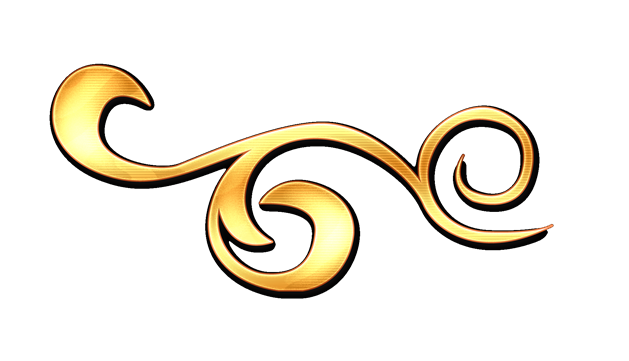 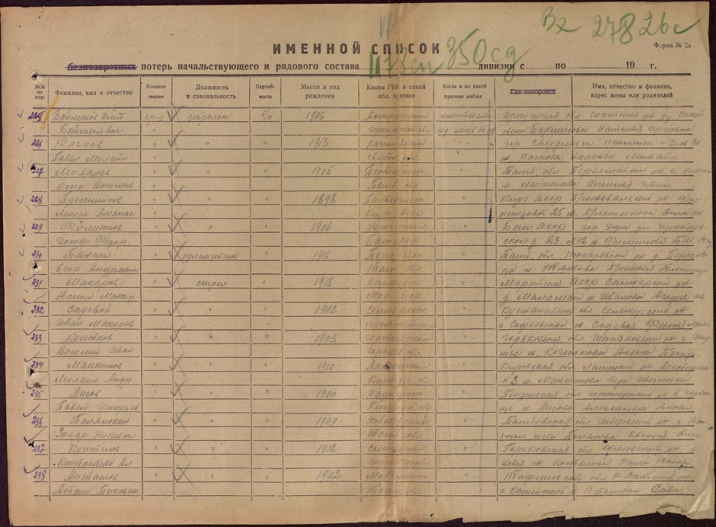 Именной список пропавших без вести, 
в котором есть фамилия моего прадеда
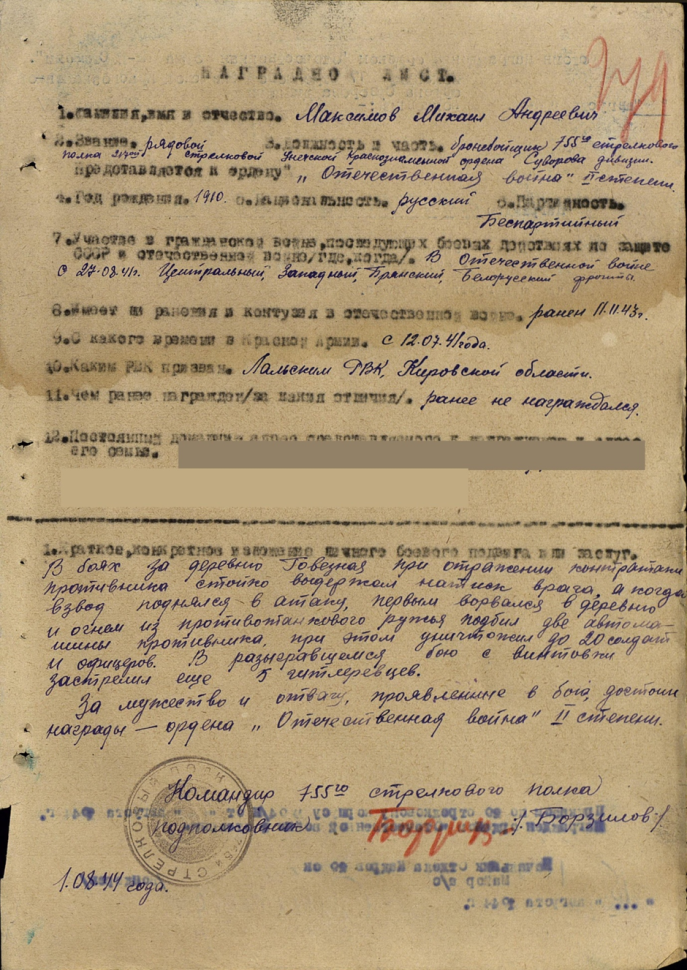 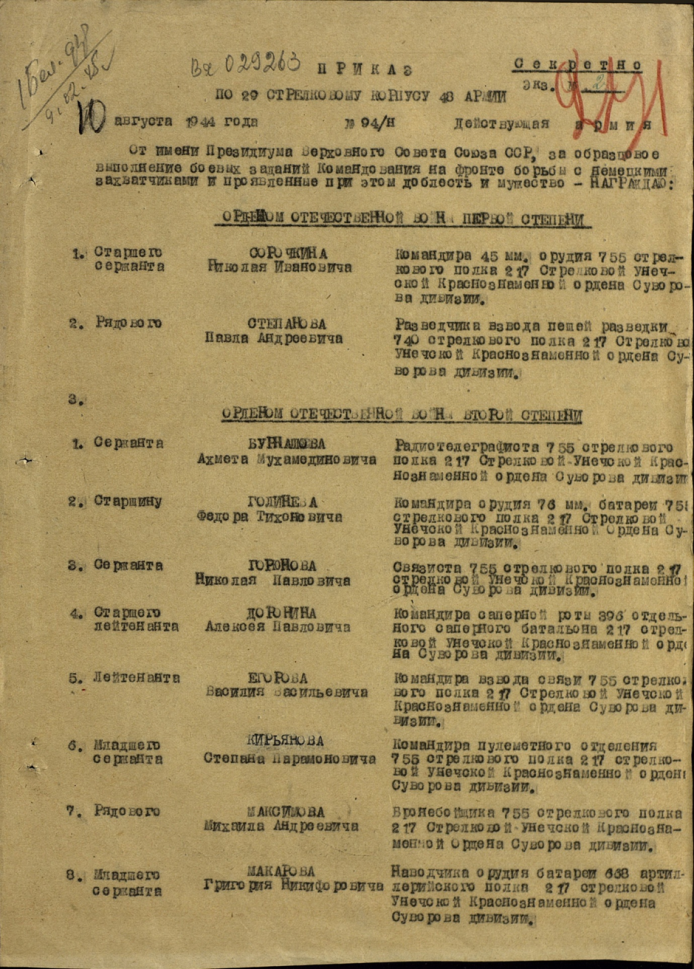 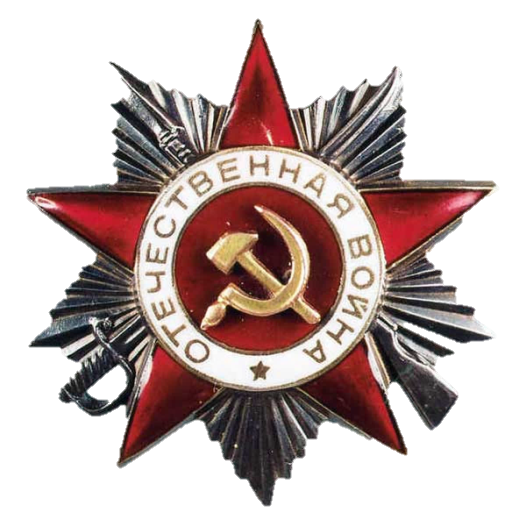 Наградной лист  и Приказ о награждении прадеда
        Орденом Отечественной войны II степени
от 01.08.1944г
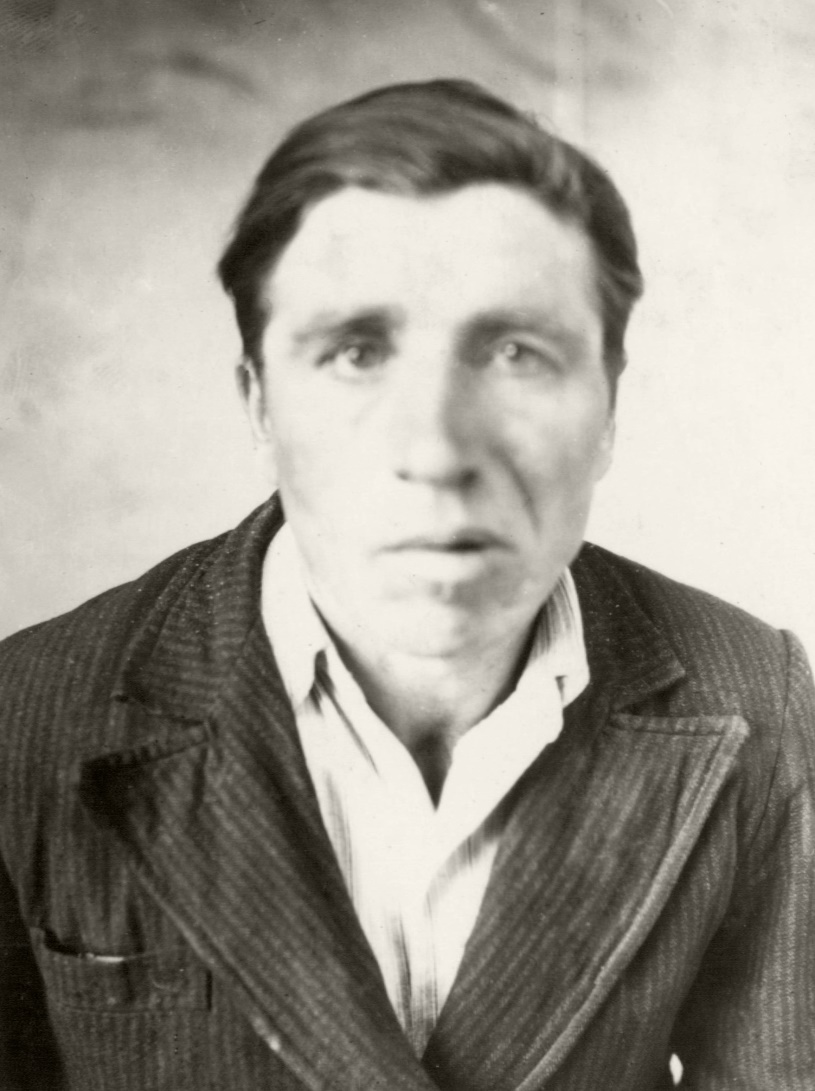 Мой прадед Максимов Михаил Андреевич
 (послевоенная фотография)
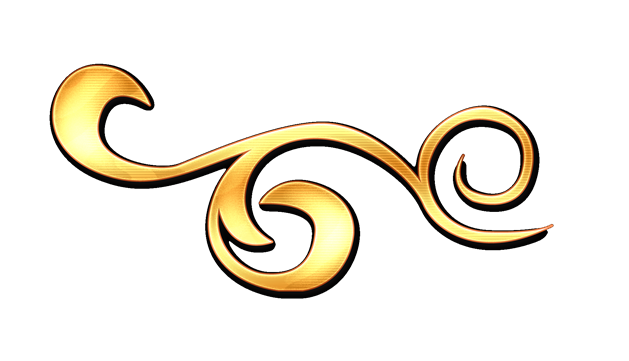 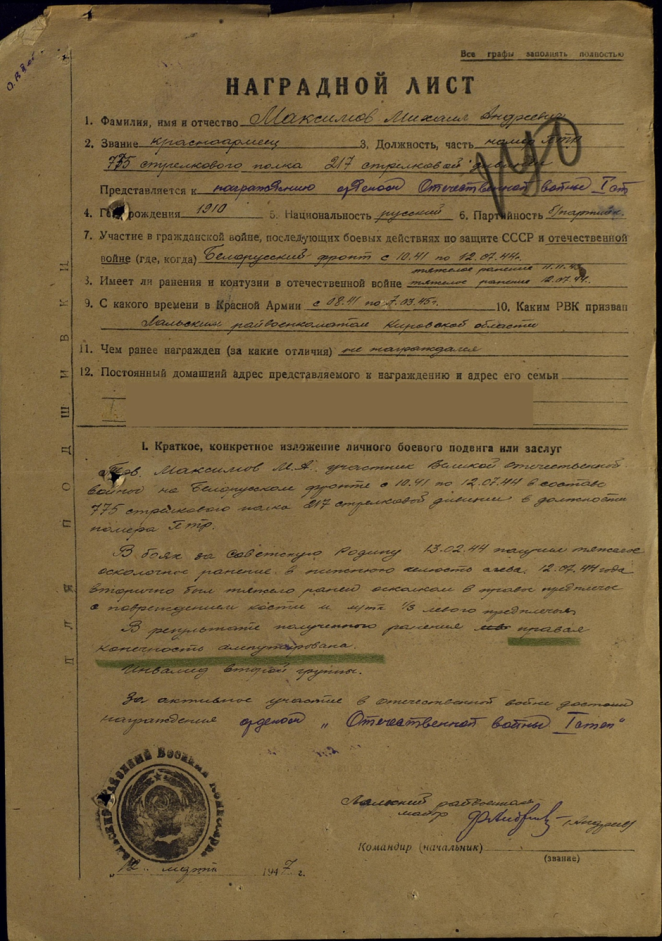 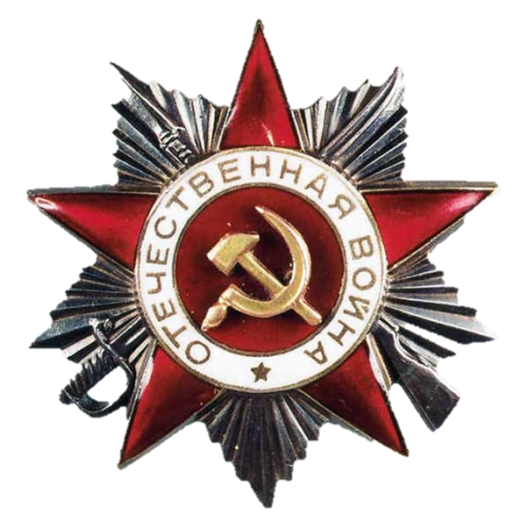 Наградной лист о награждении прадеда 
Орденом Отечественной войны II степени
от 12.03.1947г
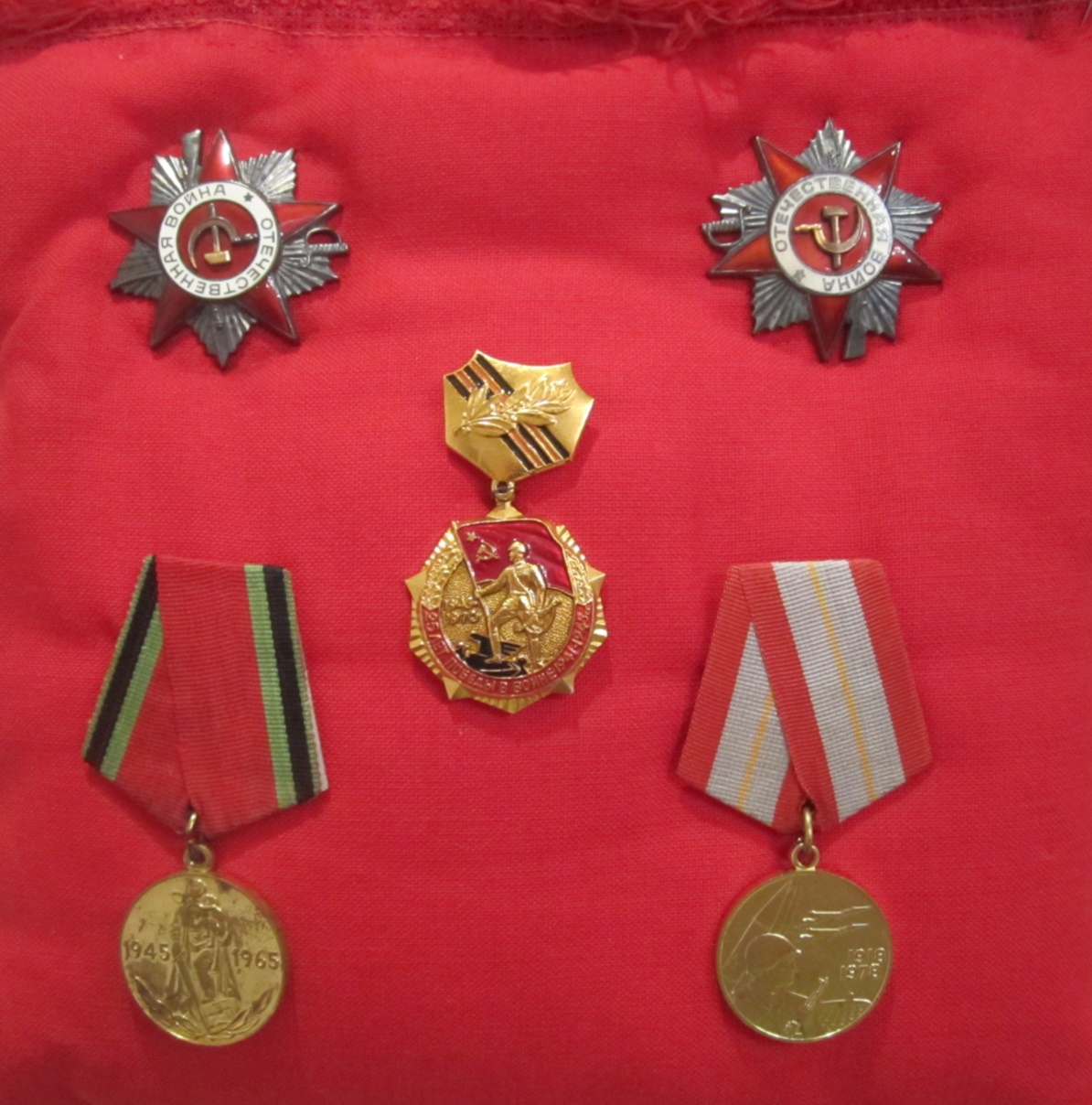 Награды  прадеда
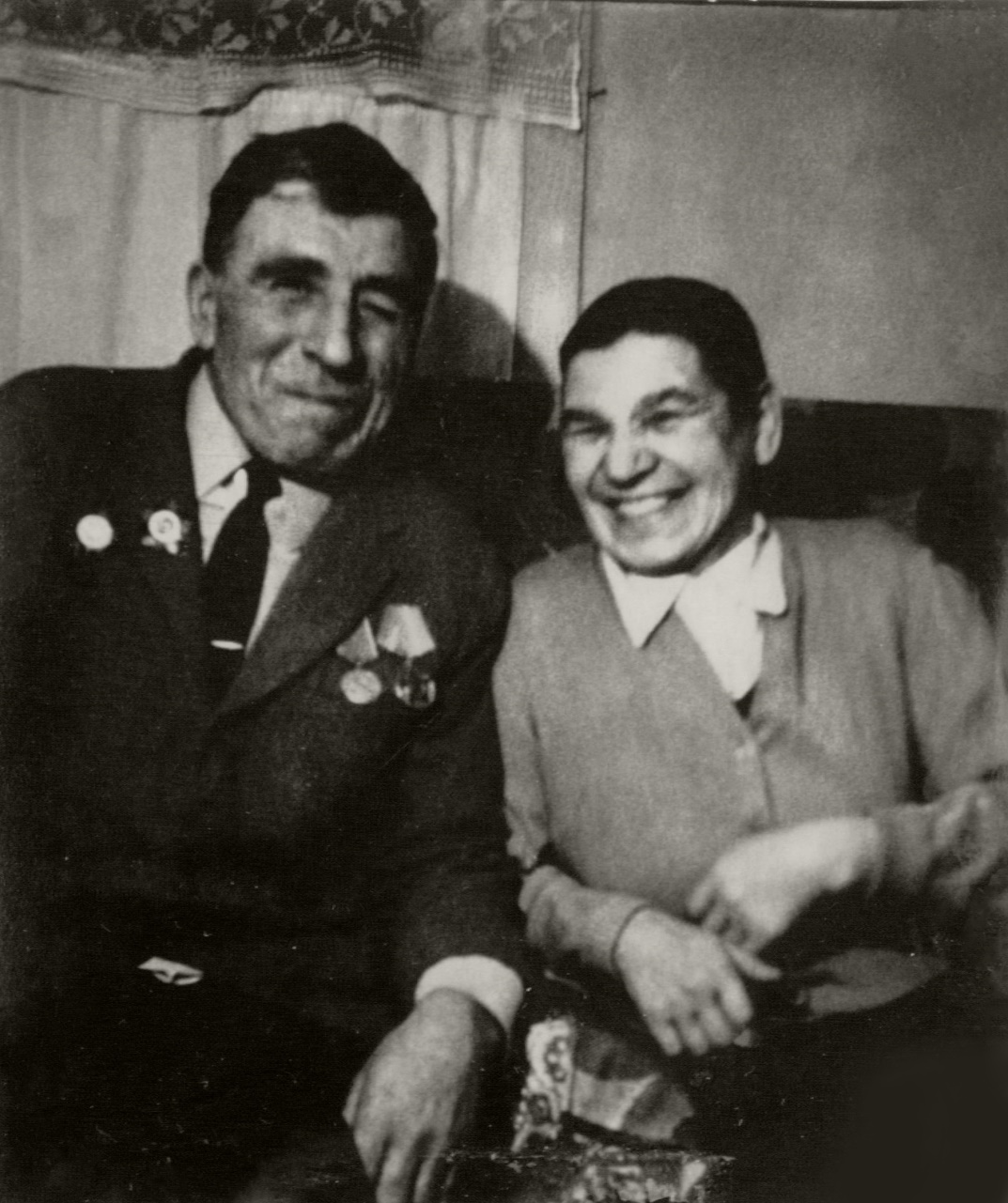 М.А.Максимов с супругой
Верой Ивановной
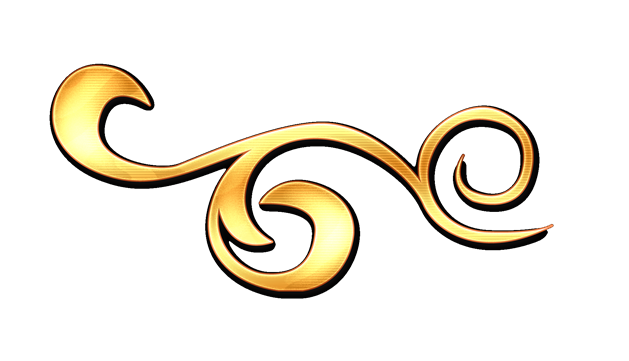 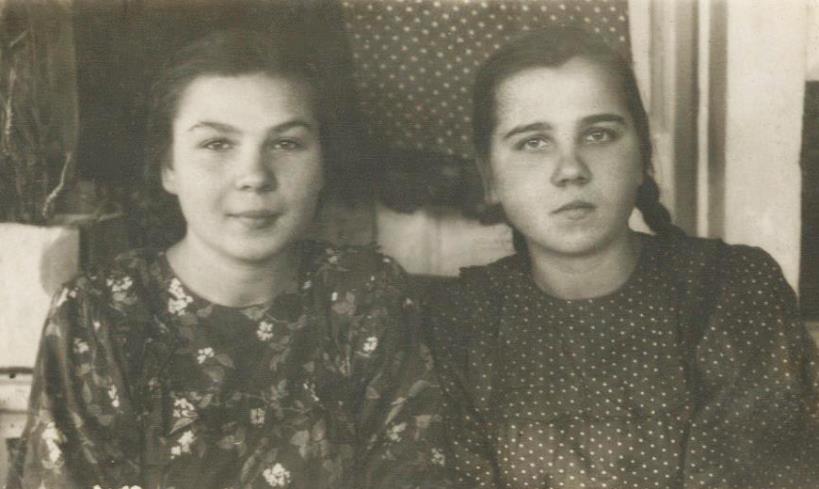 Старшие дочери Евгения и Валентина
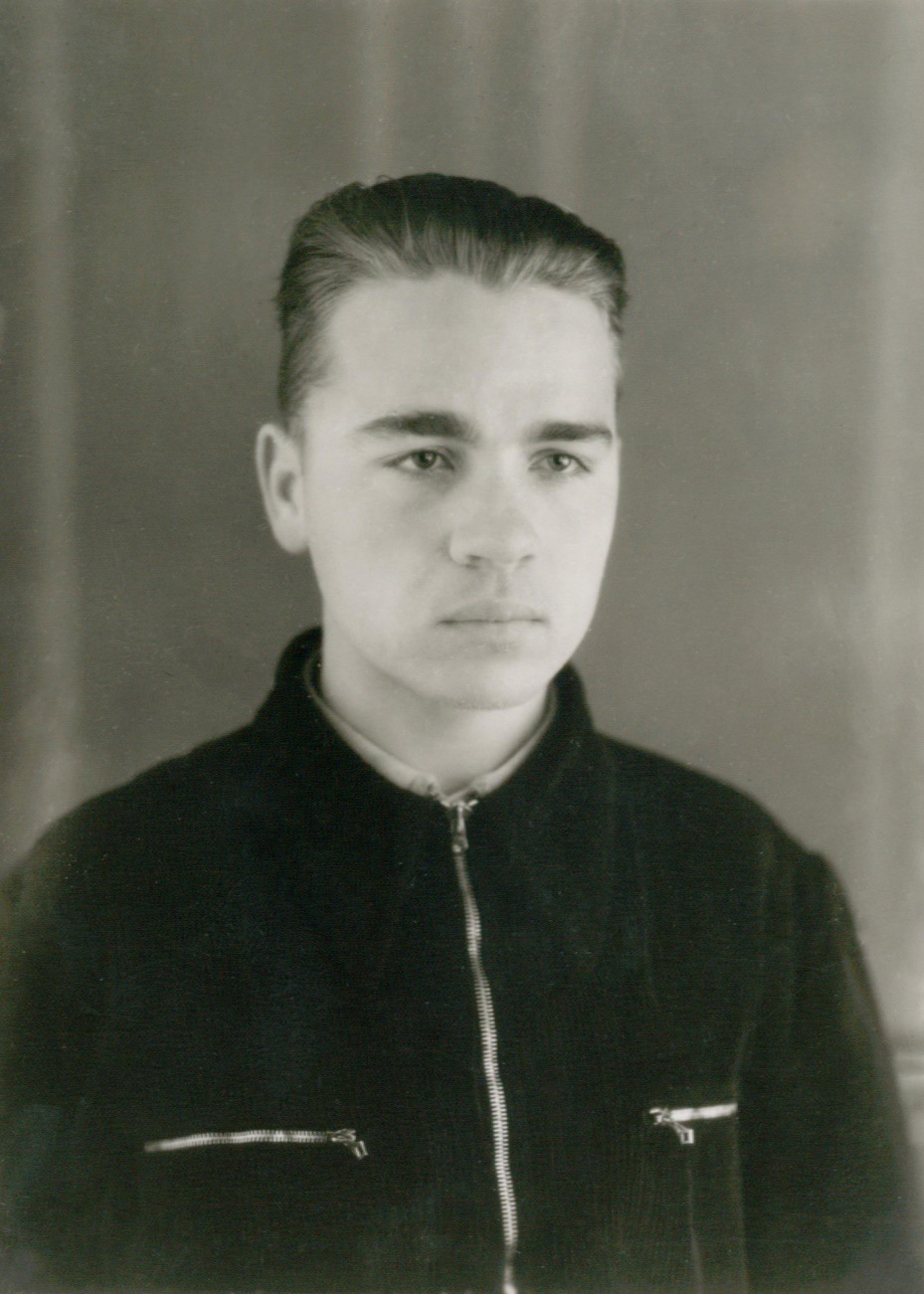 Мой дедушка, 
Николай Михайлович
 сын 
Михаила
Андреевича Максимова
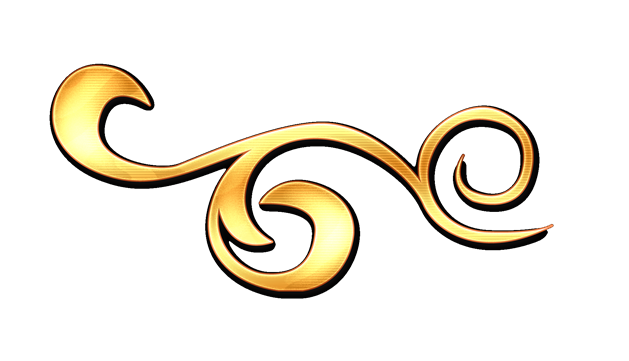 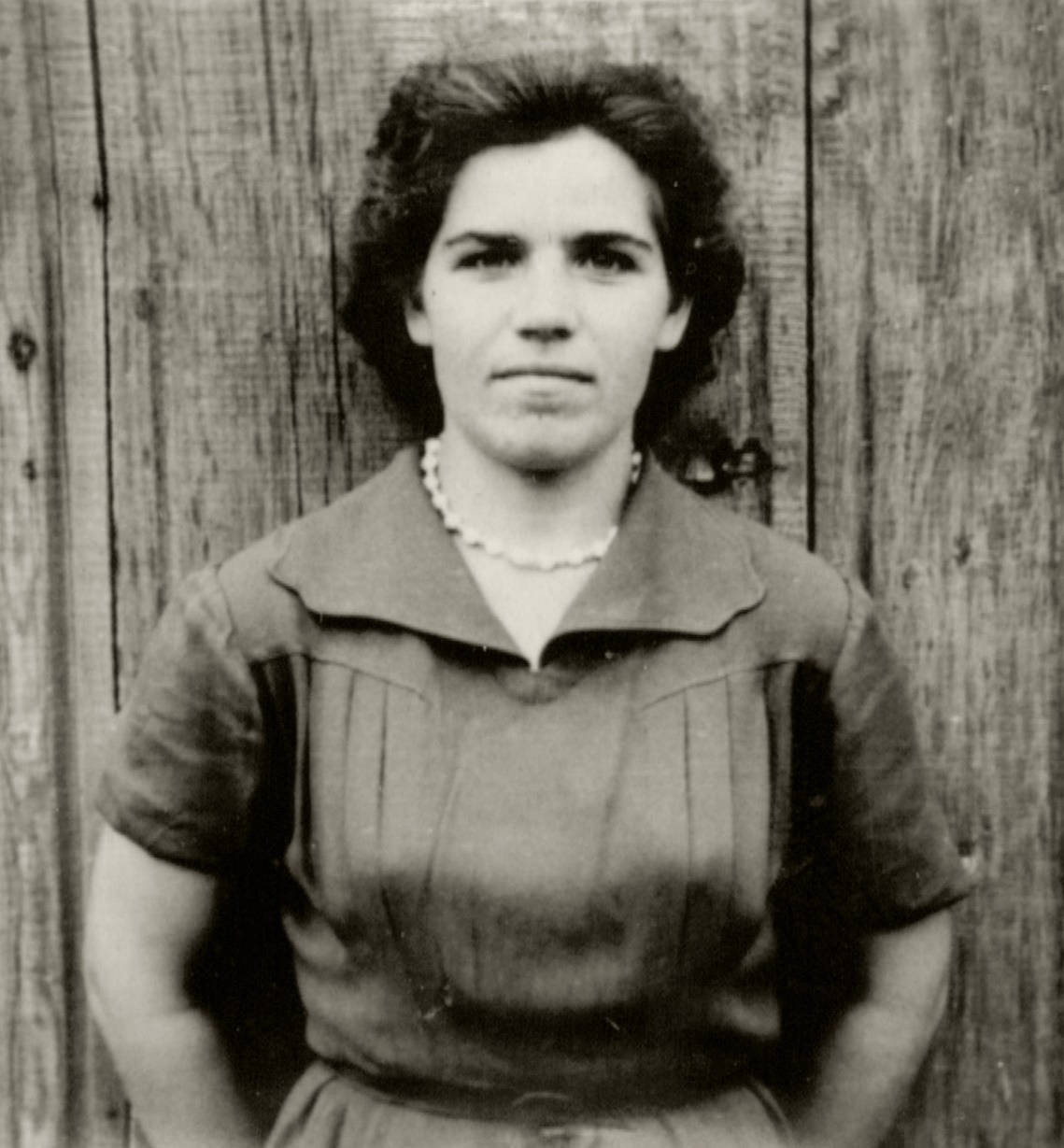 Младшая дочь
Раиса
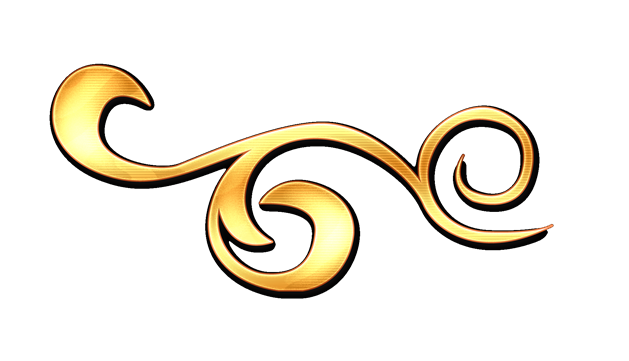 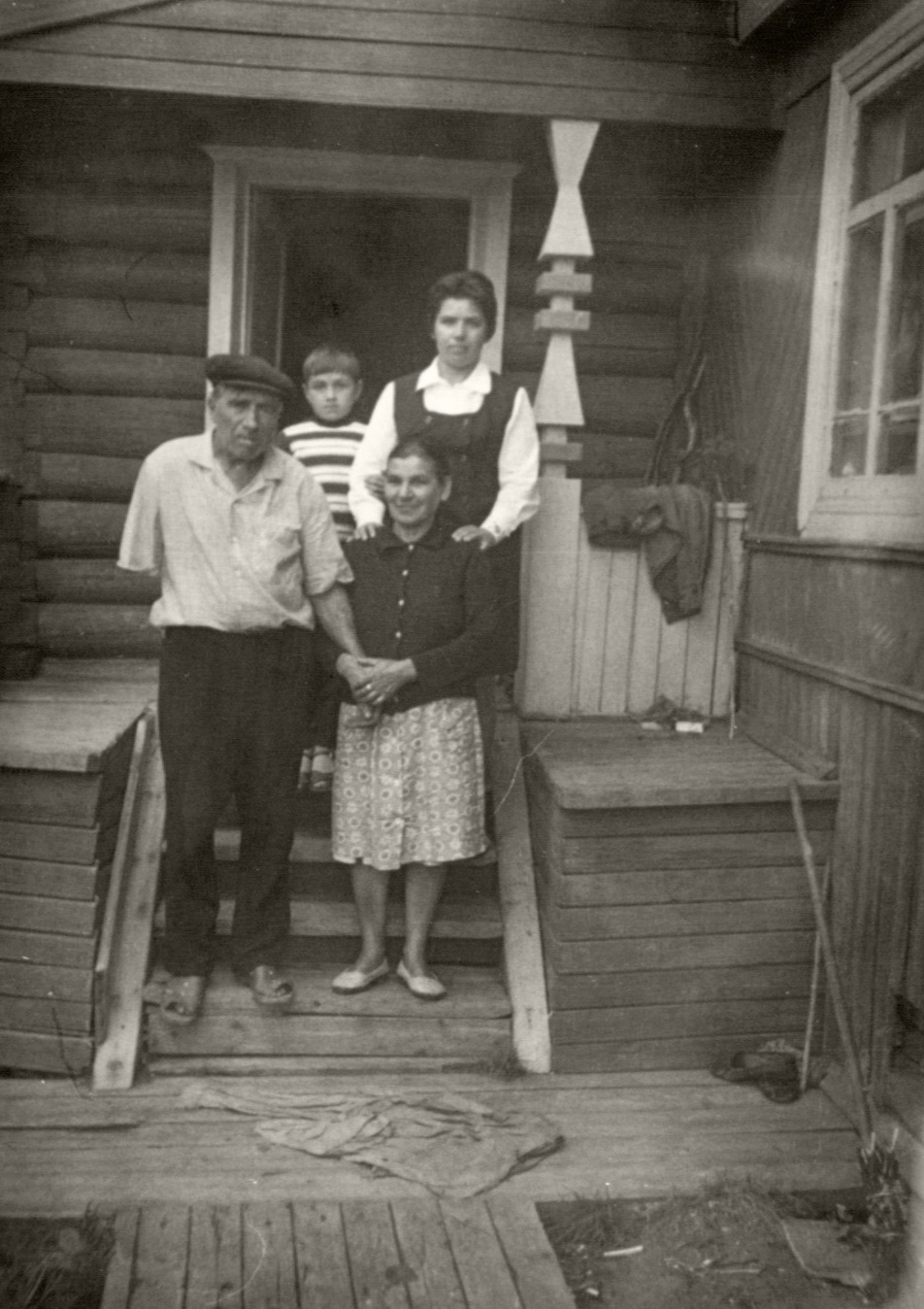 Прадед на крыльце своего дома
 с женой, младшей дочерью 
и внуком
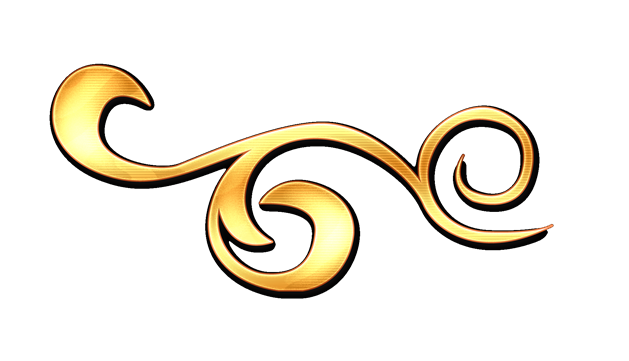 «Прадед, мы все благодарны тебе:
За Мир, за Победу, Свободу в стране,
За то, что в счастливое время живём,
И только счастливые песни поём.

Прадедушка был советский солдат,
Путь фронтовой удостоен наград,
Нам завещал – дух боевой.
Прадедушка наш - мы гордимся тобой!»   (Л.Мосягина)
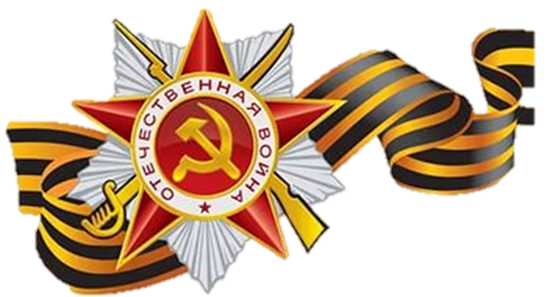 Спасибо за внимание!